Detalhando a Superestrutura
Prof. Luciano Thomé e Castro
Agenda
Planejamento
Controle
Instrumentos de interligação
2
Detalhando a Superestrutura
12/03/2013 às 17h16
Pão de açúcar demite executivos em reorganização de estrutura
Por Adriana Mattos | Valor
O Grupo Pão de Açúcar informou hoje que decidiu reorganizar a atual estrutura corporativa da empresa para fazer a varejista ganhar maior agilidade e tornar a empresa mais enxuta. 
Segundo a companhia, “as mudanças têm como objetivo simplificar as estruturas e tornar a empresa mais leve, ágil e, principalmente, ainda mais orientada para a satisfação dos clientes e dos colaboradores”, informa em nota. 
Dez executivos, entre diretores e gerentes, foram dispensados e outros executivos mudaram de função, apurou o Valor. 
“A estratégia está em linha com o modelo de gestão criado há três anos e que confere mais autonomia aos negócios e a atuação de um back office transversal que promova a captura de sinergias e ganhos de eficiência, ao mesmo tempo em  que preserva a identidade e gestão de cada negócio”, informou o grupo. 
“O modelo de gestão se mostrou acertado e alcançamos resultados excelentes nos últimos anos. No entanto, estamos continuamente trabalhando na evolução e adequação do modelo para oferecermos uma melhor experiência de compra aos clientes e um ambiente de trabalho que favoreça o desenvolvimento de todo o time e o crescimento sustentável da Companhia”, informa em nota Enéas Pestana, presidente do GPA.
Bom funcionamento da Estrutura
Mecanismos adicionais para garantir o bom funcionamento da estrutura:
Planejamento e controle falam de ter objetivos e garantir que eles serão atingidos da forma padrão estabelecida
Interligação é o ajuste lateral necessário (azeita as rodas do ajustamento mútuo)
4
Detalhando a Superestrutura
Controle de resultados
Controle de desempenho voltado para o output
Menor preocupação com a forma e meios e mais com o resultado
Em empresas divisionalizadas, serão o controle predominante
Permite liberdade
Exemplo: 10% de crescimento, processamento de 5 milhões de litros, vendas de R$ 1,5 bilhão na divisão, etc.
5
Detalhando a Superestrutura
Planejamento das ações
Muito relacionado com a padronização do conteúdo do trabalho
Planejamento das ações também incluem atividades não rotineiras
Muito voltado para a forma de trabalho e as ações específicas desenvolvidas para o atingimento dos resultados
Detalham: como, o prazo, o recurso, a sequência de atividades, etc.
6
Detalhando a Superestrutura
Hierarquia dos sistemas de Planejamento e Controle (Alinhamento Vertical)
OBJETIVOS
PLANOS ESTRATÉGICOS
SUBOBJETIVOS, ORÇAMENTOS E PADRÕES
PROGRAMAS
PROGRAMAÇÕES E ESPECIFICAÇÕES OPERACIONAIS
PLANOS OPERACIONAIS
AÇÕES
7
Detalhando a Superestrutura
Sistema de Planejamento e Controle por parte da Organização
8
Detalhando a Superestrutura
Instrumentos de Interligação
Cargos de Interligação: sem autoridade formal, “centro nervoso”, conduz diretamente a informação. Faz a interligação passando por cima de canais verticais (Ex: homem de vendas com fábrica)
Força-Tarefa ou Comitê permanente: criado para realizar uma tarefa específica temporária ou permanente. (reuniões e distribuição de funções – Ex: economizar energia dado o apagão, ou comitê de segurança do trabalho)
Gerentes Integradores: colocados na estrutura para contrapor o agrupamento predominante. Geralmente gerentes de mercado passam a conviver com gerentes de processos (Ex. Gerente de Desenvolvimento de Novos Negócios, Gerente do Produto A em uma estrutura de processos)
Estrutura Matricial: Organização duplica o comando equilibrando a estrutura funcional ou de mercado. Faz isso de forma temporária (com projetos) ou permanente.
9
Detalhando a Superestrutura
Estrutura funcional
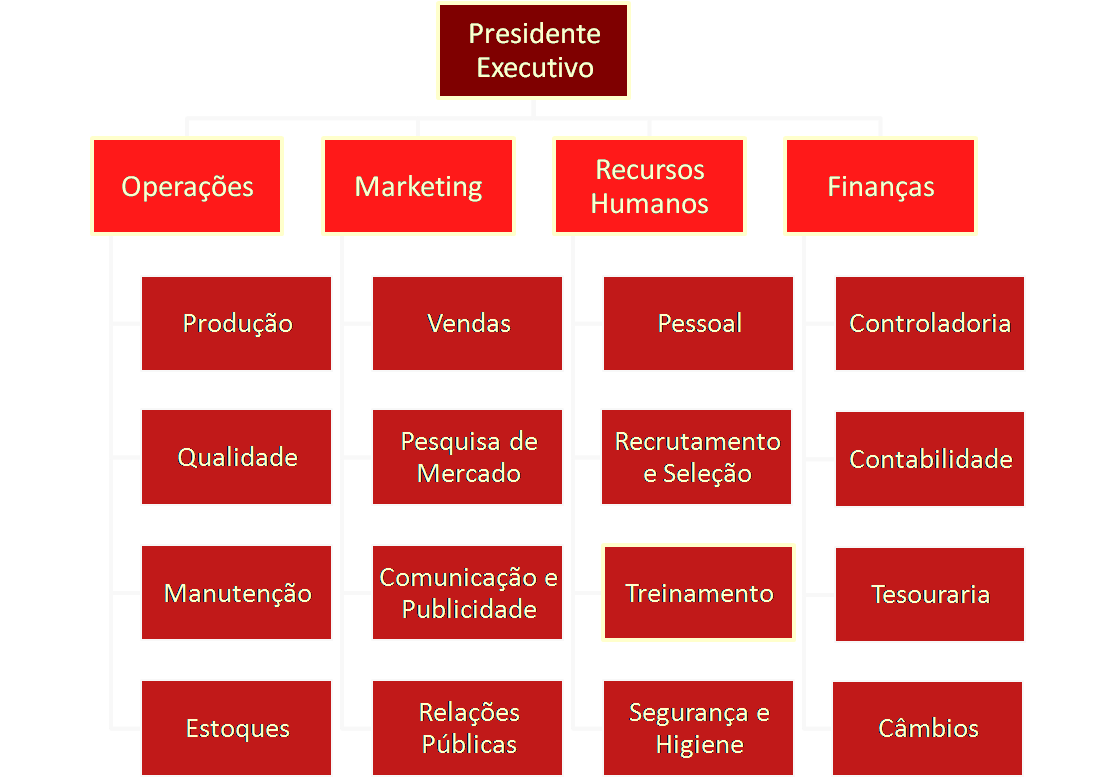 10
Estrutura divisional
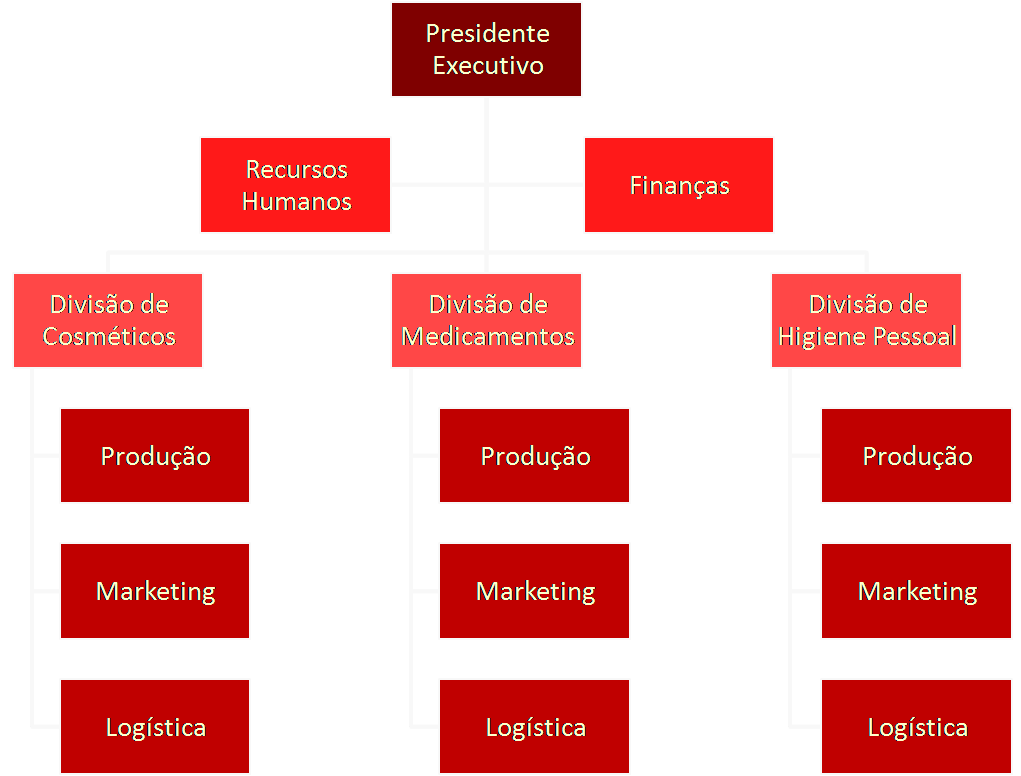 11
Estrutura matricial
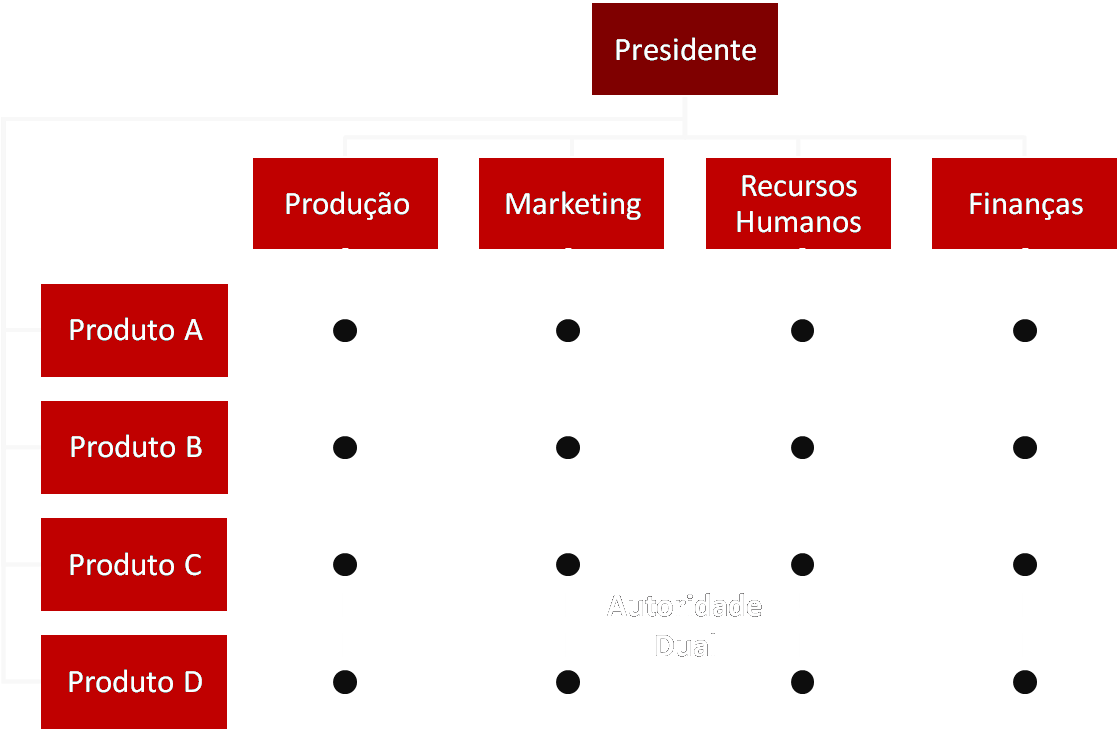 12
Estrutura em rede
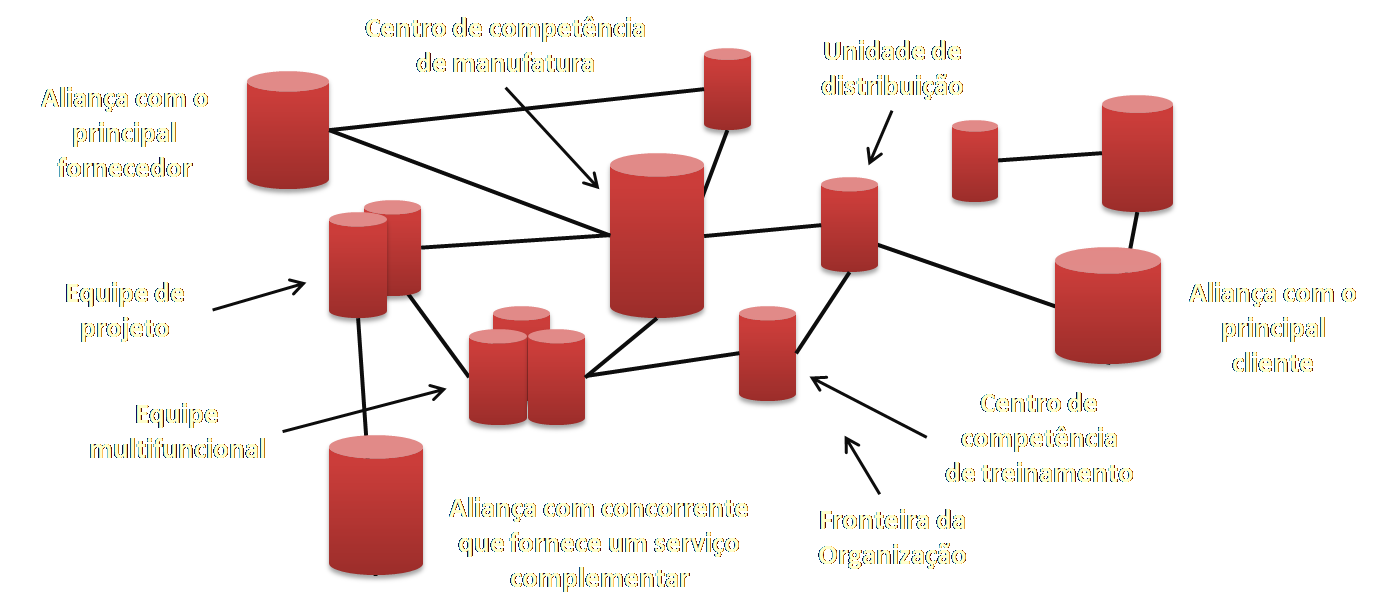 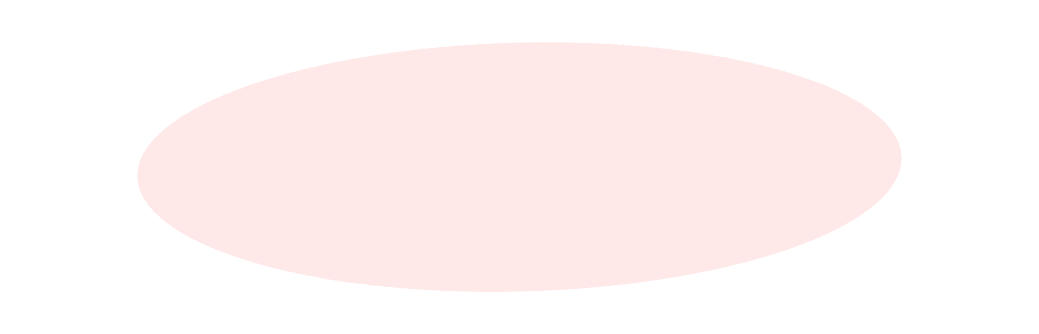 13
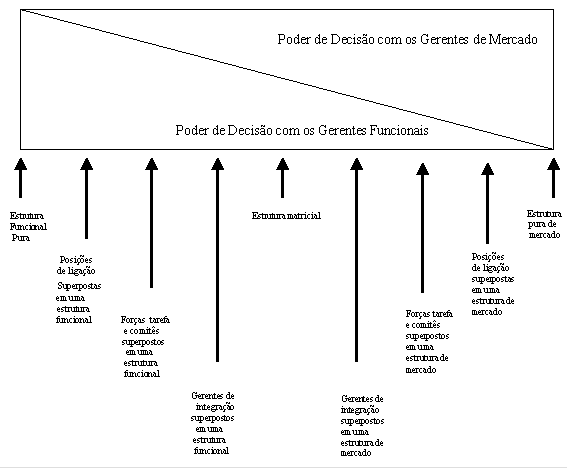 14
Detalhando a Superestrutura
Referências bibliográficas
MINTZBERG, H. Criando Organizações Eficazes. São Paulo: Atlas, 2011.
OLIVEIRA, D. P. R. Estrutura Organizacional. Uma abordagem para resultados e Competitividade. São Paulo: Atlas, 2006.
15
Detalhando a Superestrutura